Mathematical Applications in Human Services

Practicum in Human Services
Human Services Career Pathways
[Speaker Notes: Practicum in Human Services provides occupational specific training and focuses on the development of:
Consumer Services
Early Childhood Development and Services
Counseling and Mental Health Services
Family and Community Services
Personal Care Services]
Mathematical Applications
[Speaker Notes: In this lesson, we are going to focus on mathematical applications in Human Services.

What do you know already?

Allow students to share.]
Mathematics Used in Various Occupations
[Speaker Notes: Whether it's a prescription in the healthcare field, an order for a product online, supplies for an office or disbursement of a government manual, orders and billings are a part of Human Services. Each specific industry and office have a structure in place for managing the orders and billing process. Errors can be costly and new employees are expected to listen carefully, follow instructions and ask questions to clarify in order to avoid problems.

How much mathematics are used in various occupations in Human Services? 

What kind and in what ways? 

Allow students to share.]
What are employers looking for?
They want their employees to be able to:
communicate their thoughts with other employees
reason
work with technical equipment
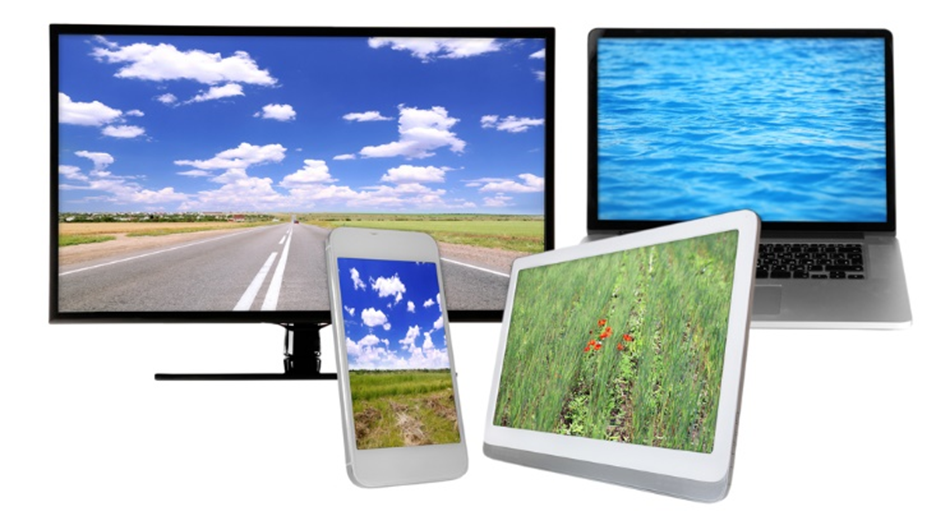 [Speaker Notes: According to Mathguide.com, employers are looking for three basic traits. They want their employees to be able to:
communicate their thoughts with other employees
reason
work with technical equipment

How can math deal with developing reason and working with technical equipment?

How can math affect communication? Effectively using math can increase the ability to speak and write more plainly. Language, at least the type needed for work, tends to be organized and mathematical ability helps with that process.]
Consumer Services
[Speaker Notes: Have you worked in a Human Services-related occupation? 

What mathematical applications were used?

Allow students to share.]
Consumer Services
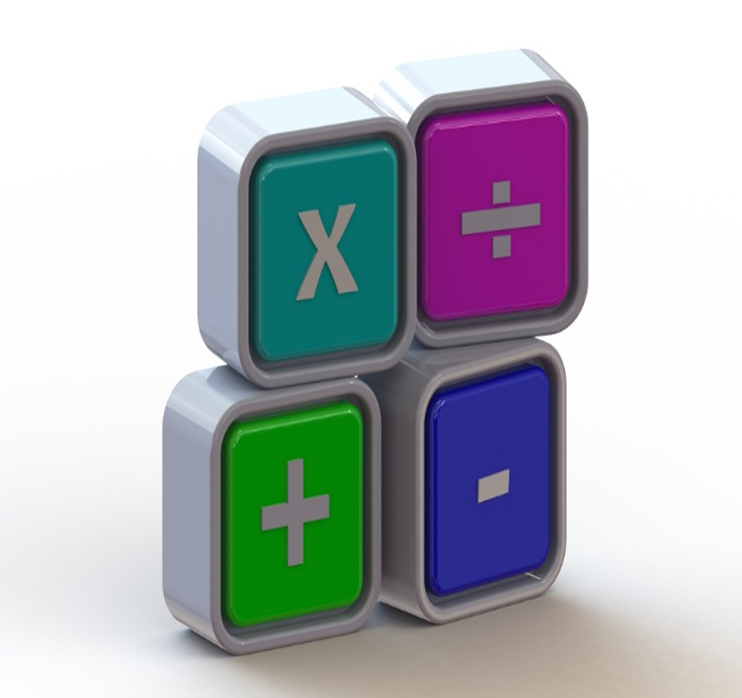 [Speaker Notes: What can you tell from this picture? 

How does it relate to occupations in Human Services?

What clues do you get from this slide?

Allow students to share.]
Early Childhood Development and Services
[Speaker Notes: What does this image show? 

What is it used for?

How can this be used in the field of Early Childhood Development and Services?

Allow students to share.]
Counseling and Mental Health Services
[Speaker Notes: What is happening in this slide? What mathematical applications could be used in this occupation? 

As a therapist/counselor, why is it important to possess good mathematics skills?  

Allow students to share.

Teacher note: It is called a bulk bottle unscrambler. They are a necessity in an age where most companies receive their bottles in bulk. Bottle unscramblers have a small footprint with high speed capabilities and options such as ionized air cleaning of bottles before they are filled with product.]
Family and Community Services
[Speaker Notes: What type of technology in used for mathematical applications at the workplace?

Allow students to share.]
Personal Care Services
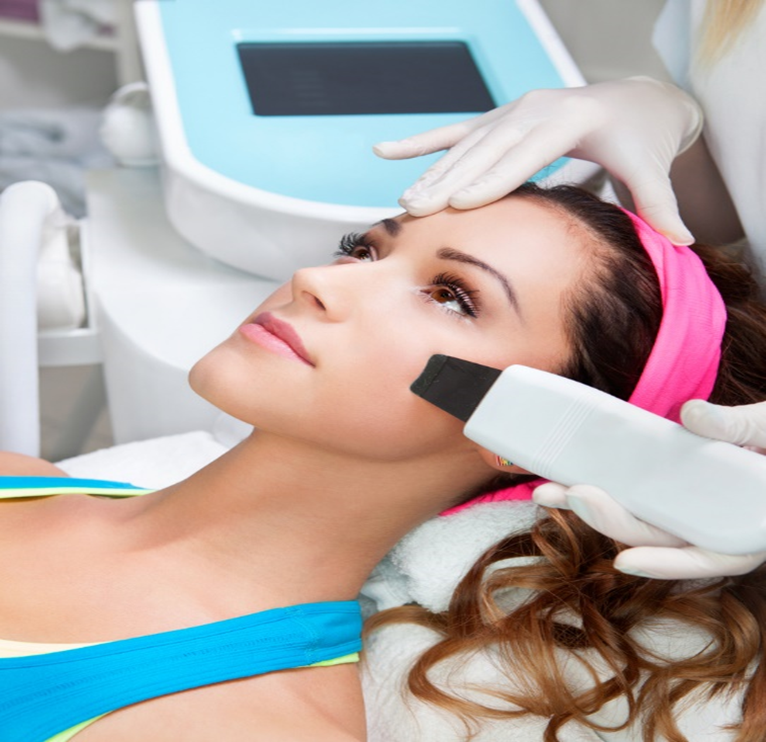 [Speaker Notes: As a cosmetologist, what do you need to know about use and application of mathematics at the workplace?

Allow students to share.]
Your Turn
[Speaker Notes: Distribute Career and Mathematical Application Investigation (see All Lesson Attachments tab) and introduce the project.]
The following video can be viewed at the end of the Guided Practice section of this lesson.
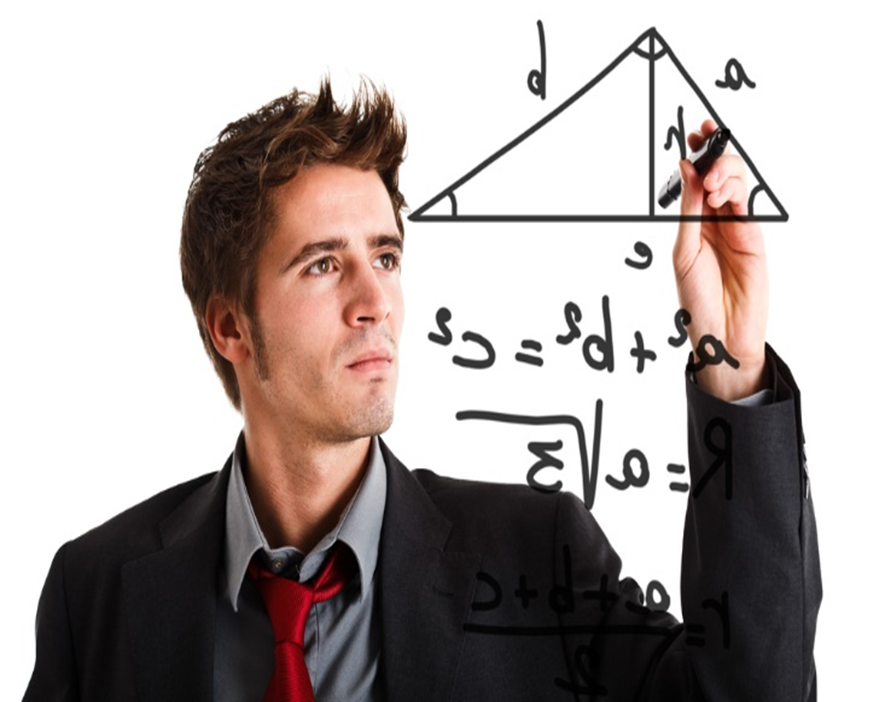 We Use Math
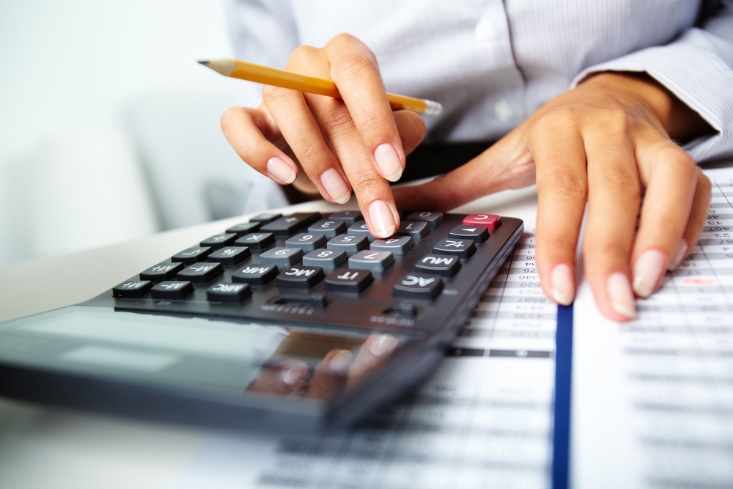 (click on image)
[Speaker Notes: Click on image to view video:

We Use Math - Introduction
Meet professionals from a number of exciting fields who use mathematics in their jobs every day.
https://youtu.be/aYIv4jggQJc]
References and Resources
Images:
All photos obtained through a license with Shutterstock.com™.
Websites:
Barrett Rose and Lee, Inc.
The Essential Skill of Numeracy
http://www.barrettrose.com/the-essential-skill-of-numeracy/
Mathematical Association of America
Research Sampler 6: Examining how mathematics is used in the workplace
http://www.maa.org/programs/faculty-and-departments/curriculum-department-guidelines-  recommendations/teaching-and-learning/examining-how-mathematics-is-used-in-the-workplace
References and Resources
Math for Careers 
How you use Math at work.
http://www.khake.com/page56.html
Why Must I Learn Math?
Mathematics is no longer just a subject taken by the elite. Now it has rightfully become a staple in our  educational systems    even though it is not appreciated by many people until it is needed.
http://www.mathguide.com/issues/whymath.html#8
YouTube™:
We Use Math – Introduction
Meet professionals from a number of exciting fields who use mathematics in their jobs every day.
https://youtu.be/aYIv4jggQJc
Abc
Abc
Abc
Abc
Abc
Abc
Abc
Abc
Abc
Abc
Abc
Abc
Abc
Abc
Abc
Abc
Abc
Abc
Abc
Abc
Abc
Abc
Abc
Abc